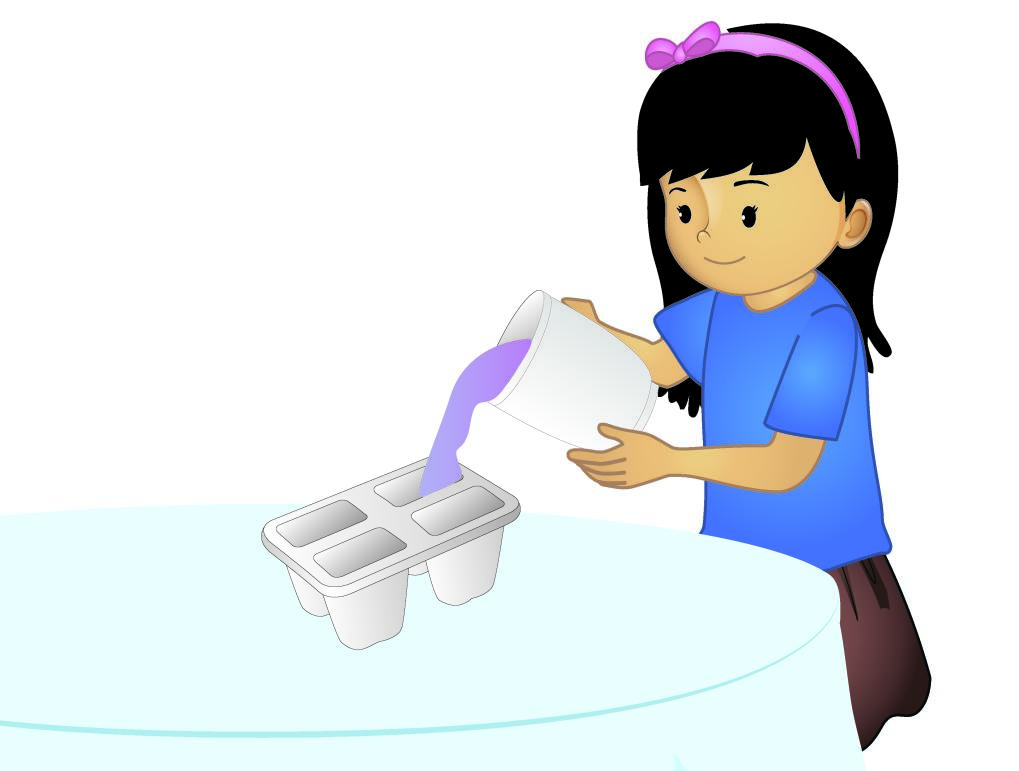 TEMA 7
IPS
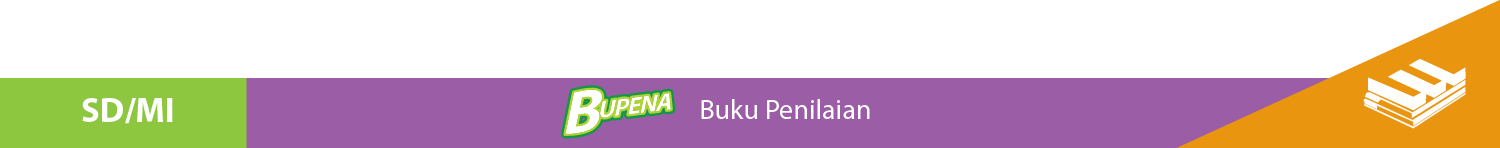 Subtema 1: 
Peristiwa Kebangsaan Masa Penjajahan
T7  St1
T7  St1
P1
Muatan
IPS
KD 3.4 dan 4.4
Masa Penjajahan Bangsa Eropa di Indonesia
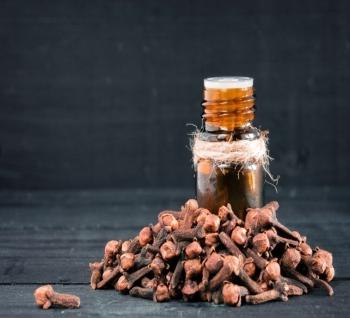 Penjelajahan Samudra yang dilakukan pada abad ke-15 menjadi salah satu alasan mengapa bangsa Eropa mendatangi negeri-negeri timur yang melimpah kekayaan alamnya, termasuk Indonesia. Hal ini terjadi untuk mewujudkan tujuan utama dari penjelajahan samudra, yaitu:
a. mencapai kejayaan ( glory),
b. memiliki kekayaan ( gold),
c. menyebarkan agama ( gospel), dan
d. mencari rempah-rempah.
Perlawanan Bangsa Indonesia terhadap Penjajah
Berikut beberapa perlawanan yang dilakukan rakyat Indonesia.
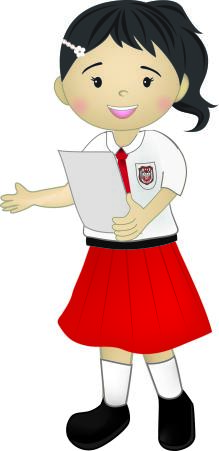 Perjuangan rakyat Maluku
Tahun 1533, Sultan Ternate menyerukan perlawanan untuk mengusir bangsa Portugis yang berkhianat kepada Kerajaan Ternate dengan  memonopoli rempahrempah.
Perlawanan kedua terjadi pada tahun 1570. Perlawanan tersebut dipimpin oleh Sultan Baabullah disebabkan oleh tewasnya Sultan Khairun. Portugis menyerah dan meninggalkan Maluku pada tahun 1575.
Perjuangan rakyat Sumatra
Di Aceh, perlawanan dipimpin oleh Teuku Cik Ditiro, Panglima Polim, Teuku Umar, dan Cut Nyak Dien. Rakyat Aceh menggunakan taktik perang gerilya, yaitu memasuki hutan agar tidak mudah ditangkap.
Perlawanan rakyat Sumatra Utara dipimpin oleh Sisingamangaraja XII. Penyebabnya adalah Belanda ingin menguasai Tapanuli. 
Di Sumatra Barat, perlawanan dipimpin oleh Tuanku Imam Bonjol. Penyebabnya adalah politik adu domba Belanda terhadap Kaum Adat dan  Kaum Padri.
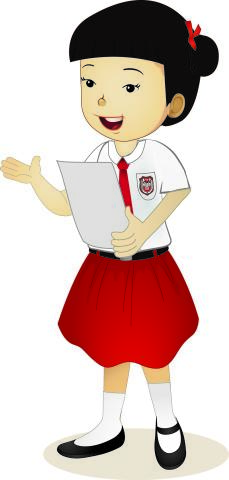 Perjuangan rakyat Jawa
Di Pulau Jawa, Pangeran Diponegoro memimpin perlawanan terhadap Belanda. Perang terjadi karena  Belanda memasang patok jalan di atas tanah makam leluhur Pangeran Diponegoro tanpa izin. 
Belanda berhasil menangkap Pangeran Diponegoro dengan berpura-pura mengajak berunding. Saat berunding, Pangeran Diponegoro ditangkap dan diasingkan ke Manado pada tahun 1830.
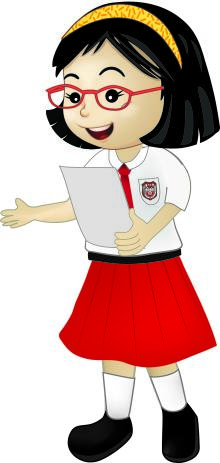 Perjuangan rakyat Bali
Sikap Belanda yang melanggar  hukum Tawan Karang menjadi penyebab  perlawanan rakyat Bali.
Perlawanan dipimpin oleh I Gusti Ketut Jelantik di sekitar Benteng Jagaraga sehingga disebut  Perang Puputan Jagaraga (1846–1849).
Perlawanan berakhir ketika Belanda dapat menguasai Benteng Jagaraga.
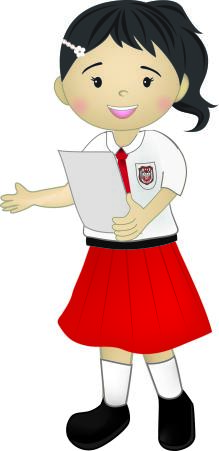 Perjuangan rakyat            Kalimantan Selatan
Pangeran Antasari memimpin perlawanan rakyat Kalimantan Selatan.
Penyebab perlawanan adalah sikap Belanda yang berusaha menguasai Kerajaan Banjar. 
Belanda juga memonopoli perdagangan dan mencampuri urusan kerajaan.
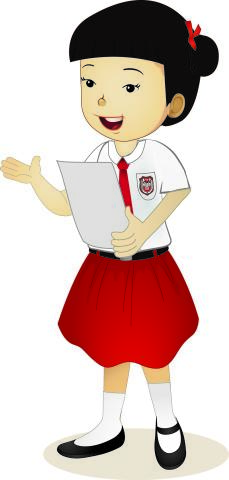 Perkembangan Pergerakan Nasional Indonesia
Secara umum, munculnya kebangkitan pergerakan nasional di Indonesia dipengaruhi oleh beberapa faktor seperti:
Tumbuhnya organisasi-organisasi menjadi awal dimulainya masa pergerakan nasional. 
Secara umum, masa pergerakan nasional Indonesia dapat dibedakan menurut sifatnya, yaitu: